HF Propagationand the Sun
Ed  nz1q
December, 2023
How radio waves travel and are affected by Solar activity
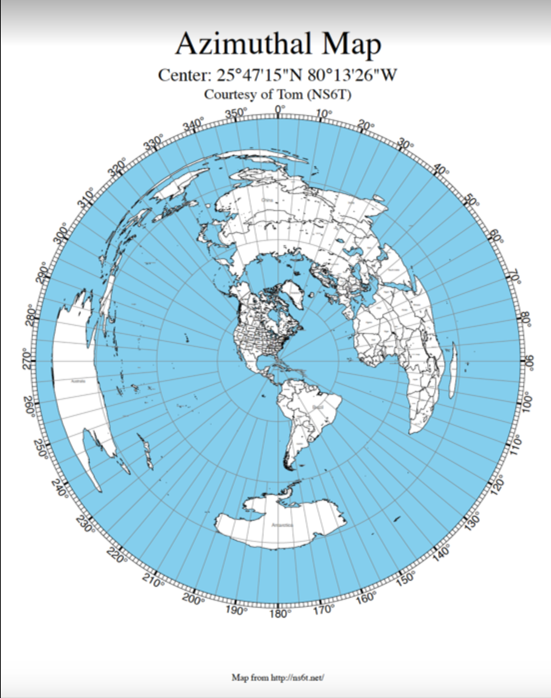 HF Radio Wave
Propagation
How WeGet FromHere toThere
bend
Bending waves and skip
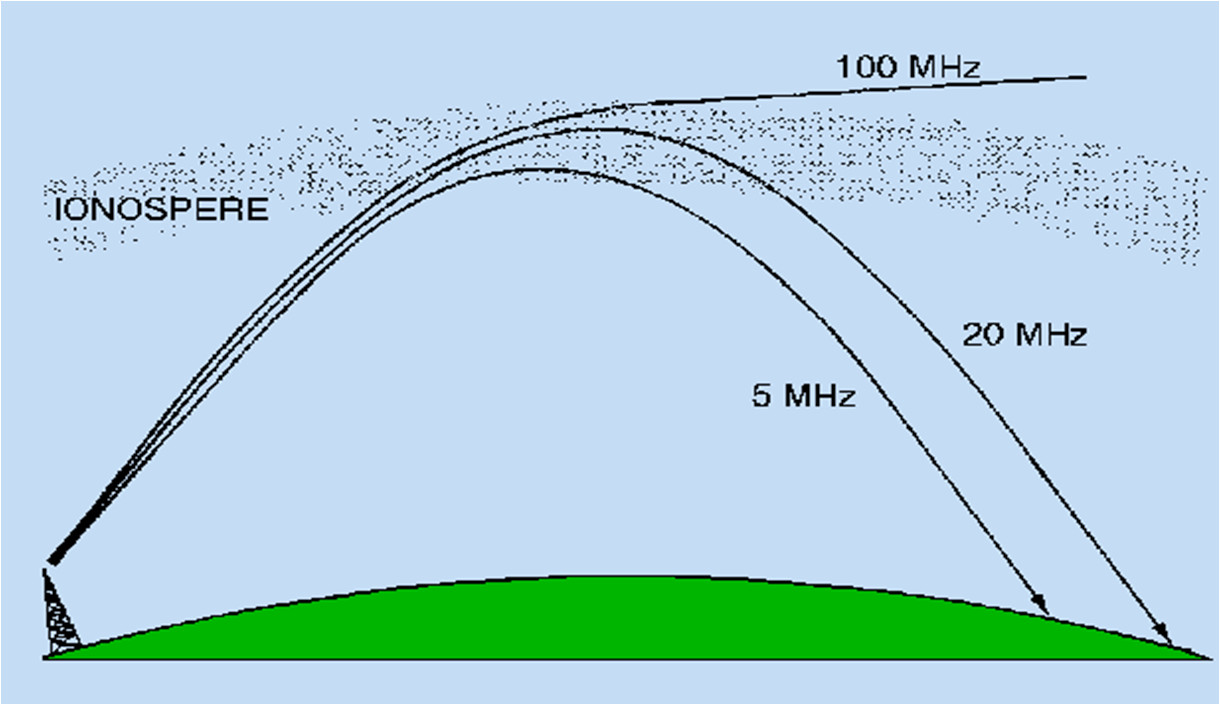 skip
critical
Critical Angle at one Frequency
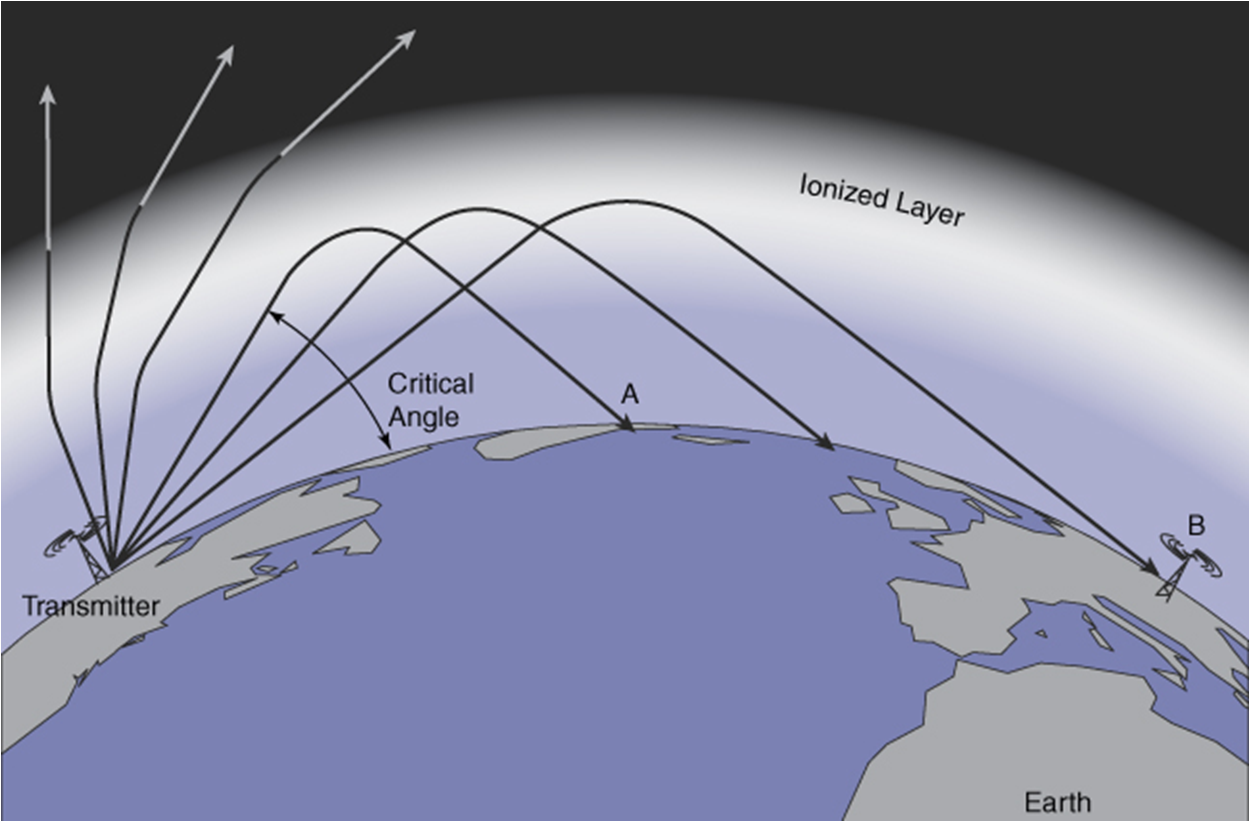 layers
Day Night Layers
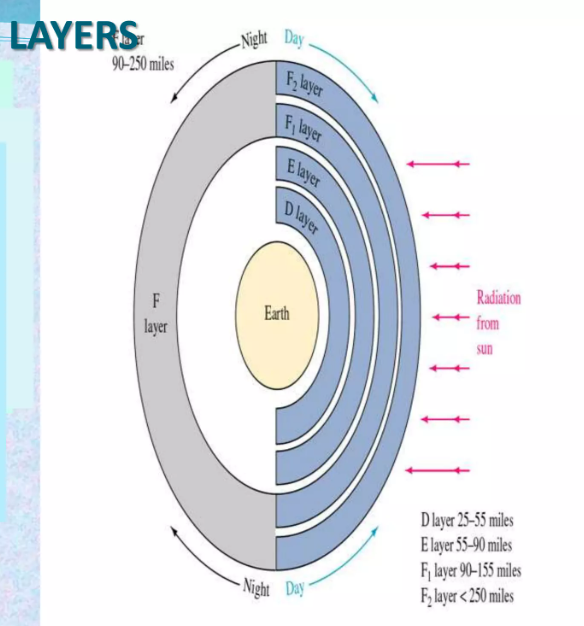 Day night
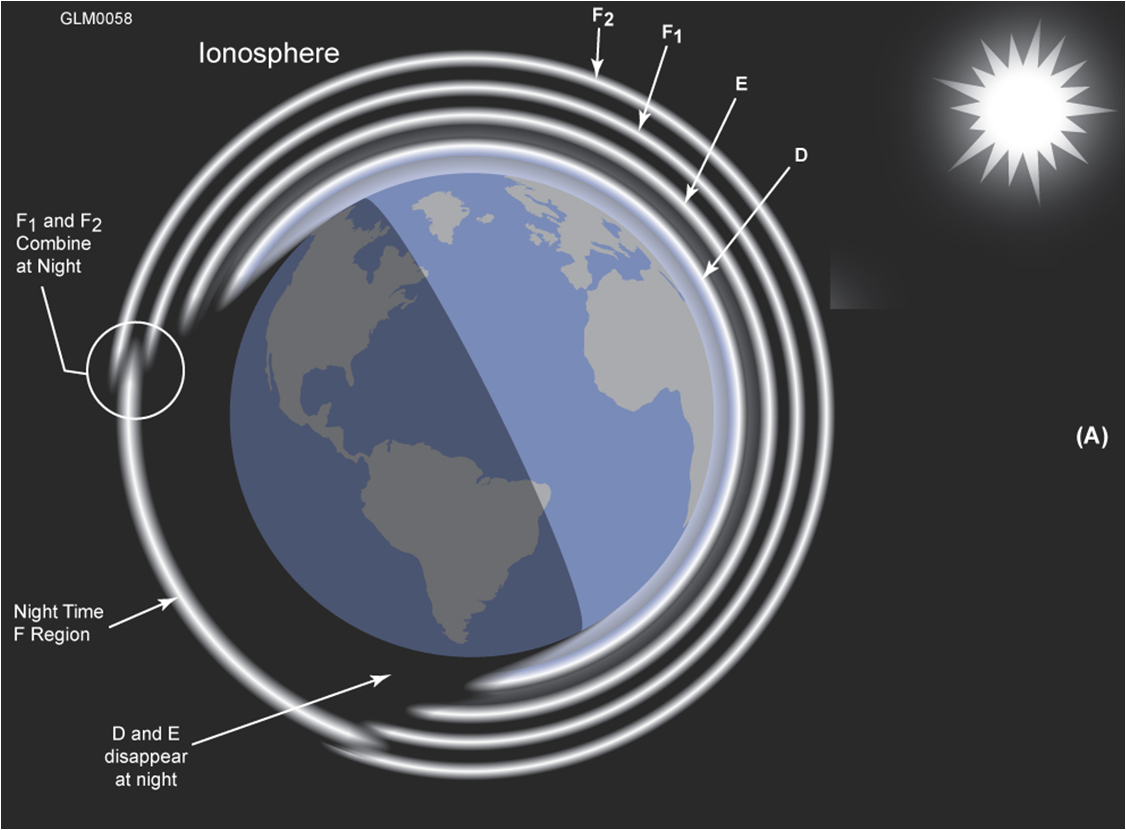 Closer
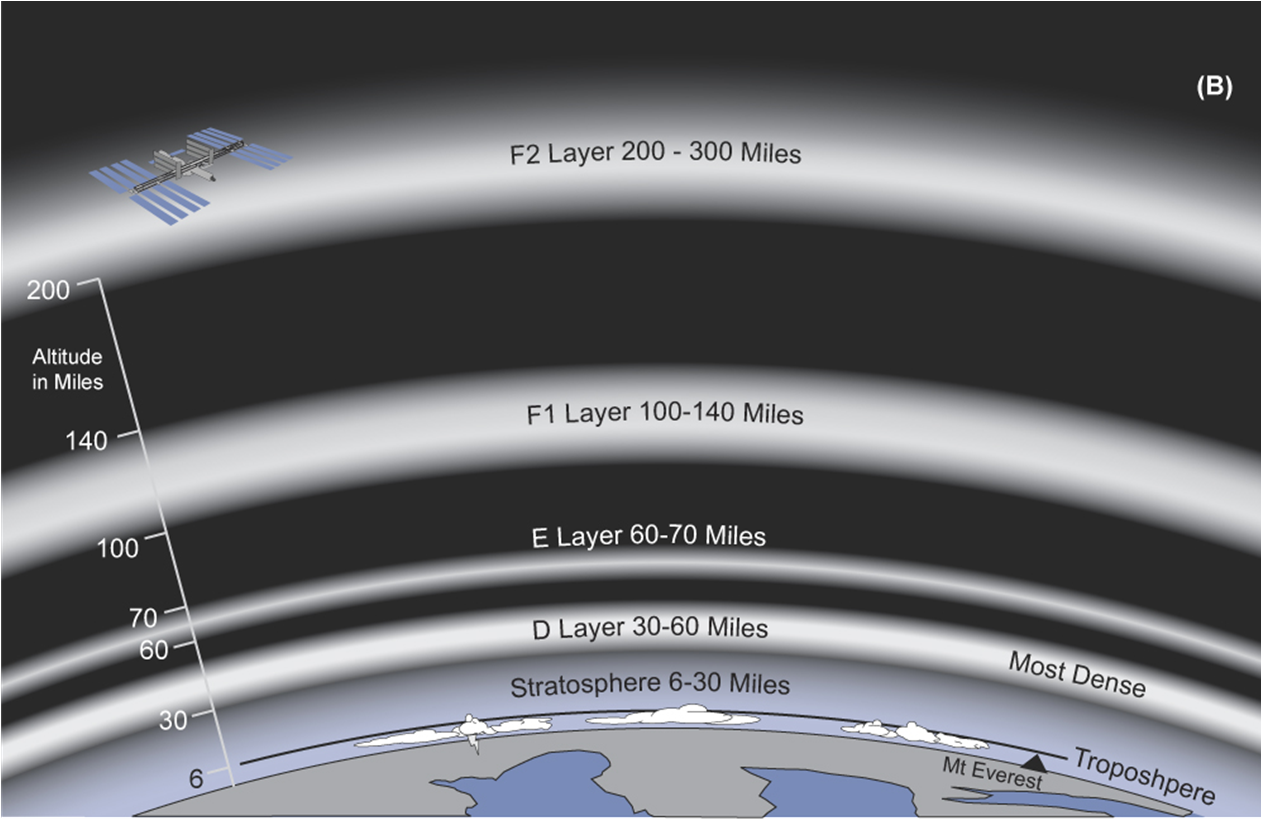 cycles
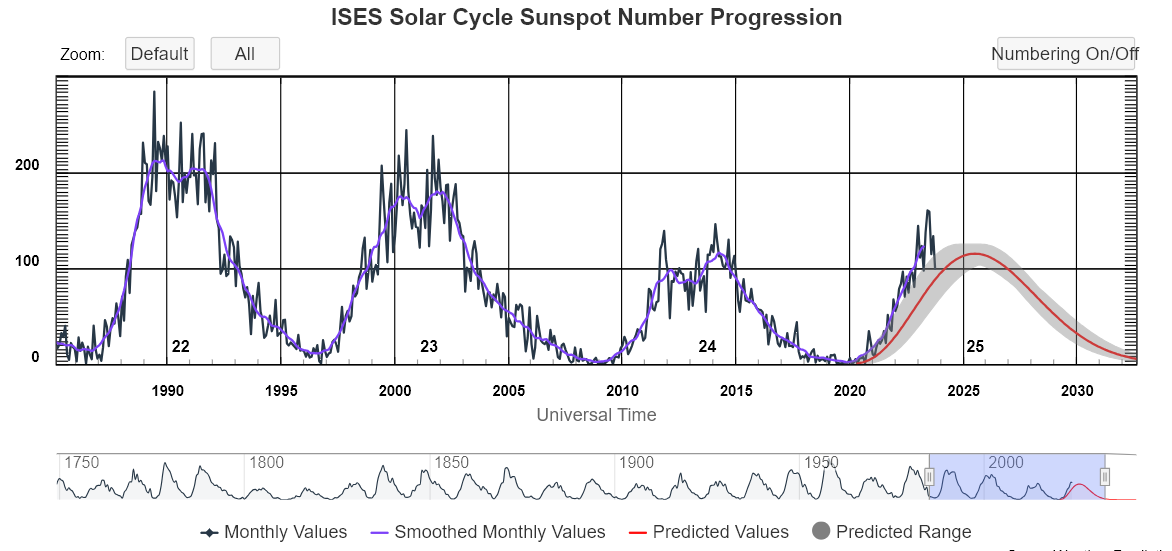 Sun spots
Sun Spots and Magnetic Fields
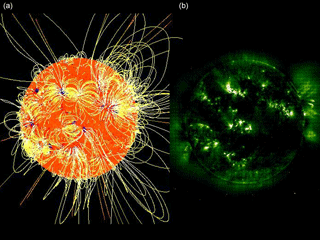 Mag field
Earth’s Magnetic Field Lines
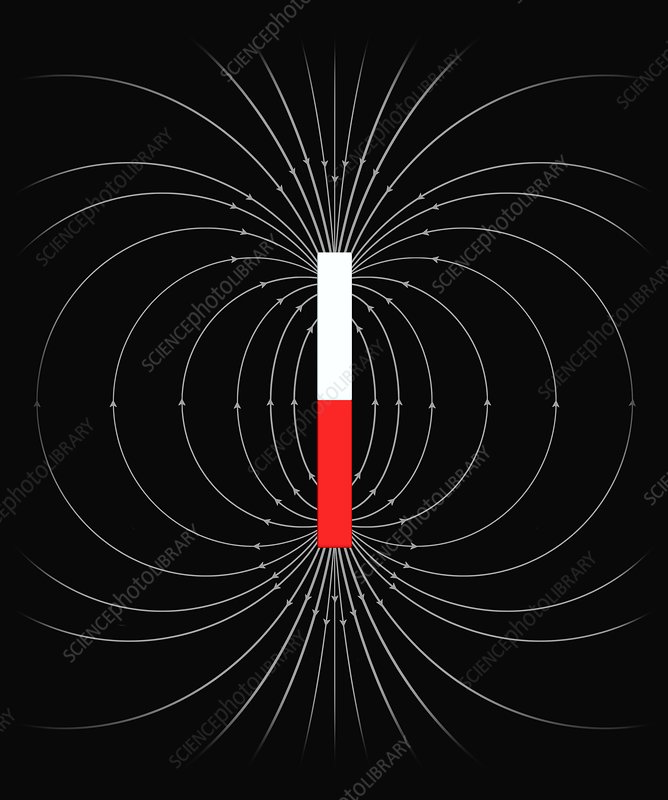 Wind & CME
Solar Wind and CMEs
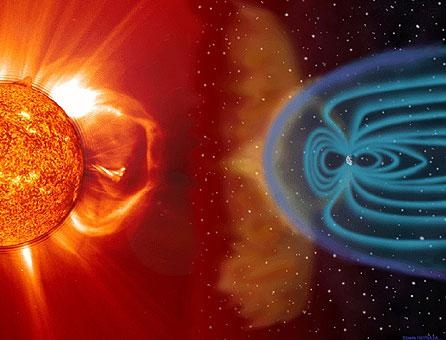 Wind  & CME
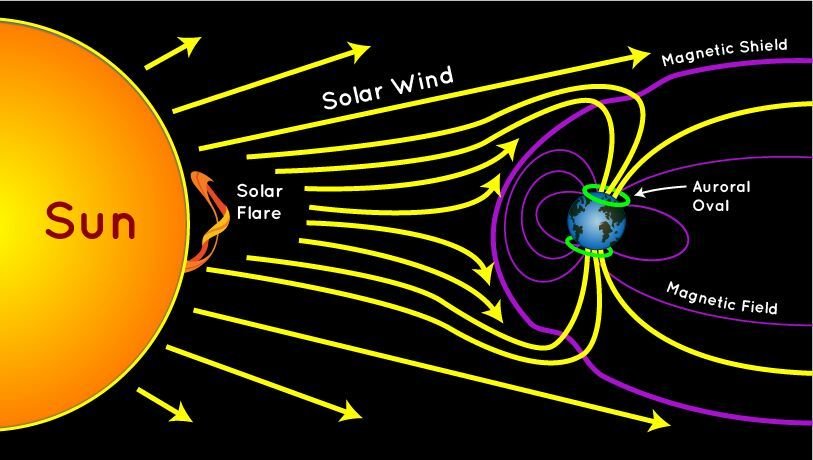 Wind & cme
Van Allen Radiation Belts
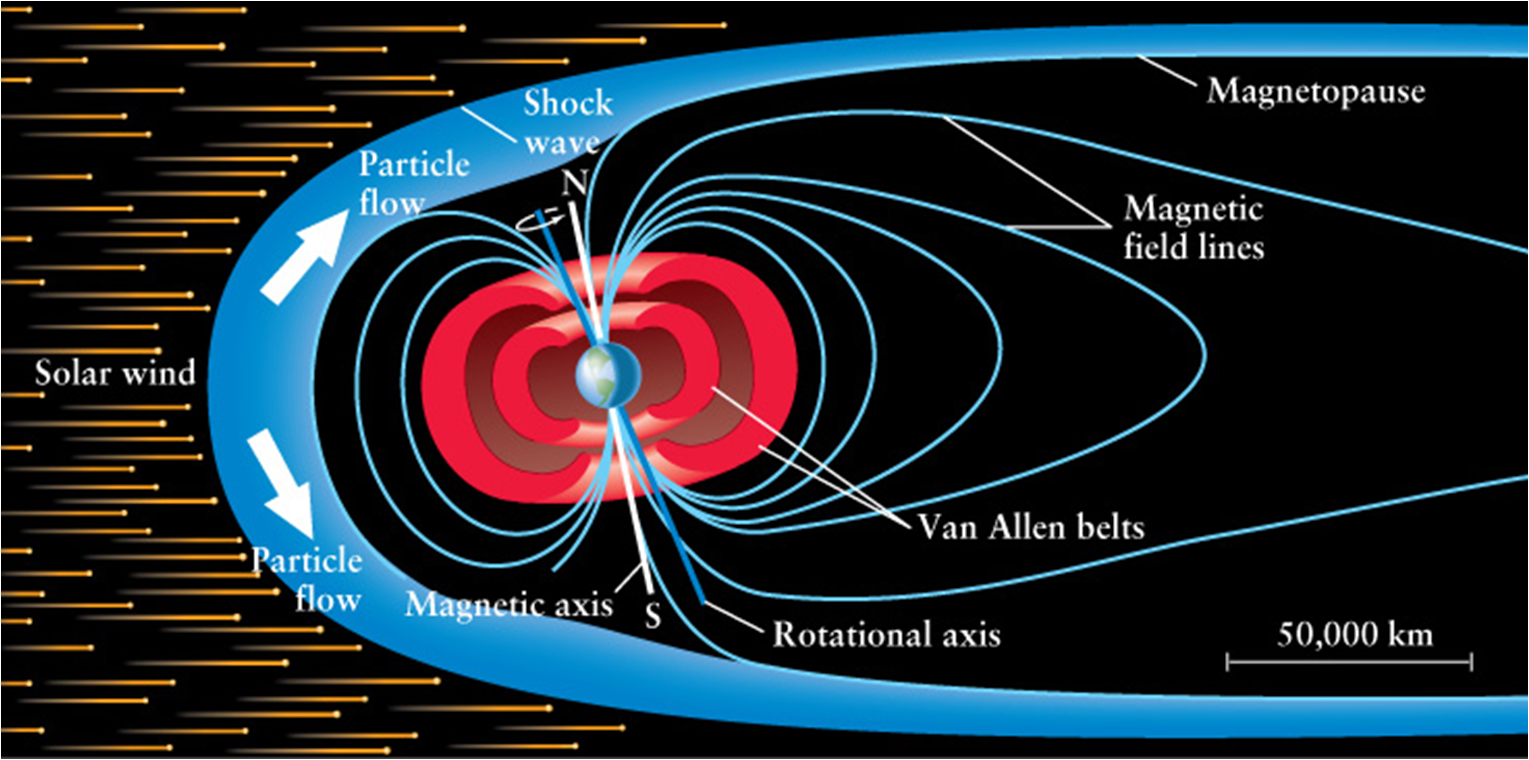 aurora
[Speaker Notes: The Van Allen radiation belts are regions of charged particles, primarily electrons and protons, that are trapped by Earth's magnetic field. These belts were discovered by American physicist James Van Allen in 1958 using data from the first U.S. satellite, Explorer 1.
The Van Allen radiation belts consist of two main components:
Inner Belt: The inner radiation belt is primarily composed of high-energy protons. These protons are trapped by the Earth's magnetic field lines in a doughnut-shaped region extending from about 1,000 to 8,000 kilometers above the Earth's surface.
Outer Belt: The outer radiation belt, located farther from the Earth than the inner belt, contains mostly high-energy electrons. These electrons are also trapped by the Earth's magnetic field and form a second doughnut-shaped region, extending from about 13,000 to 60,000 kilometers above the Earth.
These charged particles are captured and held in place by the Earth's geomagnetic field, creating two concentric belts of radiation. The primary source of these charged particles is the solar wind, a stream of charged particles (mostly protons and electrons) continuously flowing from the Sun. When these particles interact with the Earth's magnetic field, they can become trapped and form the Van Allen radiation belts.
The intensity and structure of the Van Allen radiation belts can vary in response to solar activity, such as solar flares and coronal mass ejections. During geomagnetic storms, the belts may become more intense, and their boundaries can fluctuate.
While the radiation belts pose challenges for spacecraft and satellites passing through them, they also play a crucial role in protecting the Earth's surface from the solar wind by trapping and preventing most of the solar wind particles from reaching the atmosphere.]
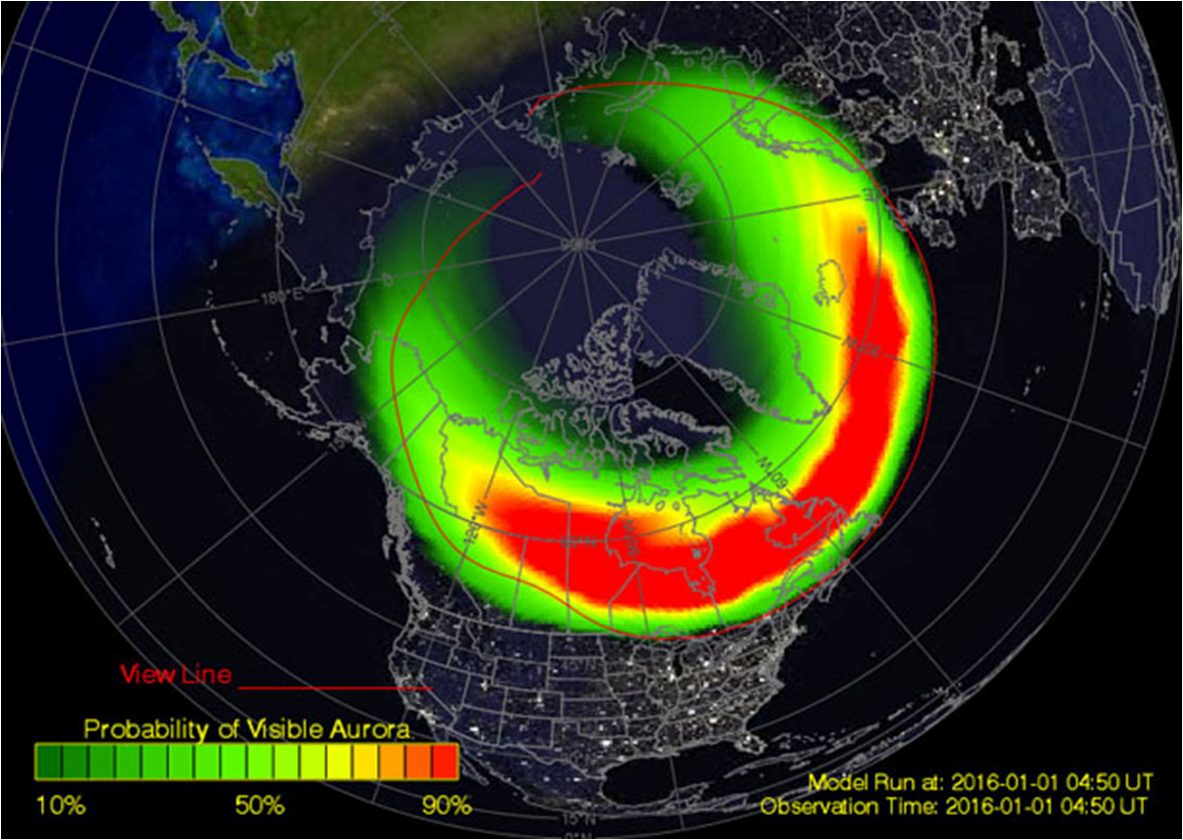 bad
Degrades Propagation
Flares
CMEs
Solar Wind
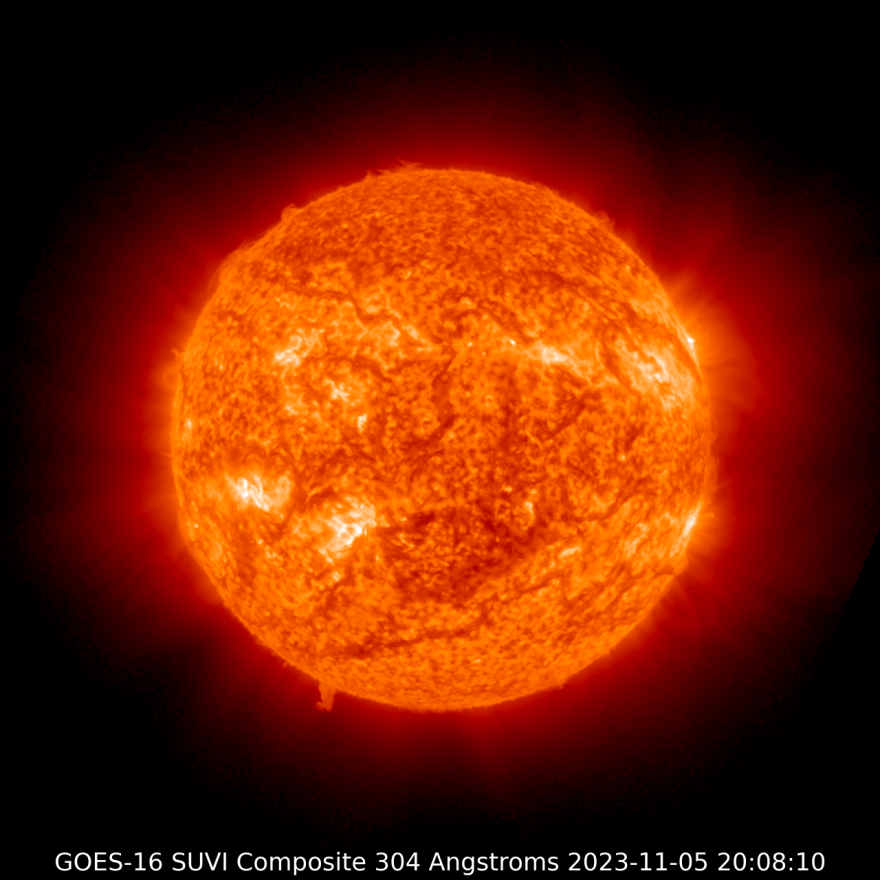 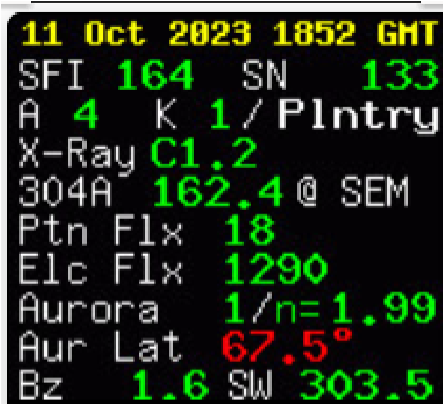 Good
What affects Radio Propagation?
Solar Flux (SFI)
UV
Sun Spot Number

Solar Wind (SW)
Coronal Holes

Coronal Mass Ejections (CME)
Sun Spot Eruption
Plasma + Magnetic Flux

Solar Flares 
X-Rays from Sun Spots
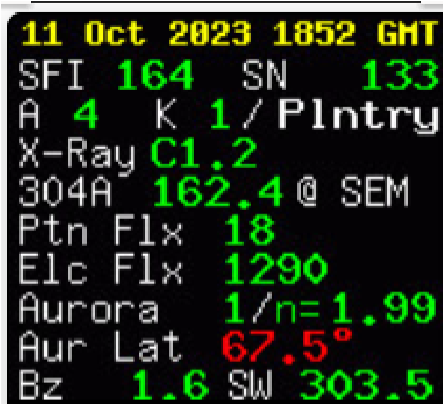 wind
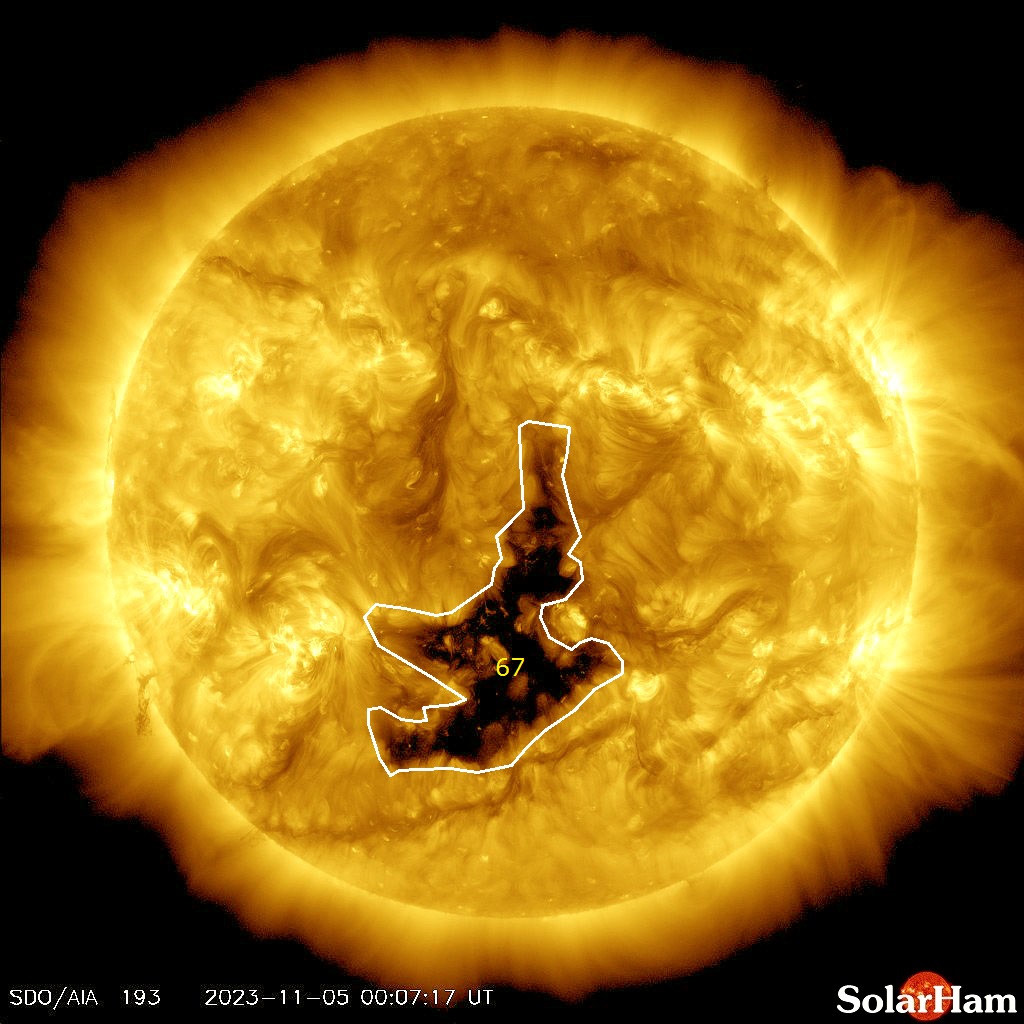 sprial
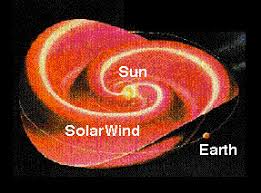 Wind specs
Solar Wind = Plasma
400  kilometers per second
=250 Miles per second
= 900,000 miles per hour
Protons & Electrons
Less dense than the best man-made Vacuum
Common speeds of 300 to 400 k/s
Fastest speeds of 500 to 800 k/s
CMEs can inc speed to 4000 k/s
Vel den
CME
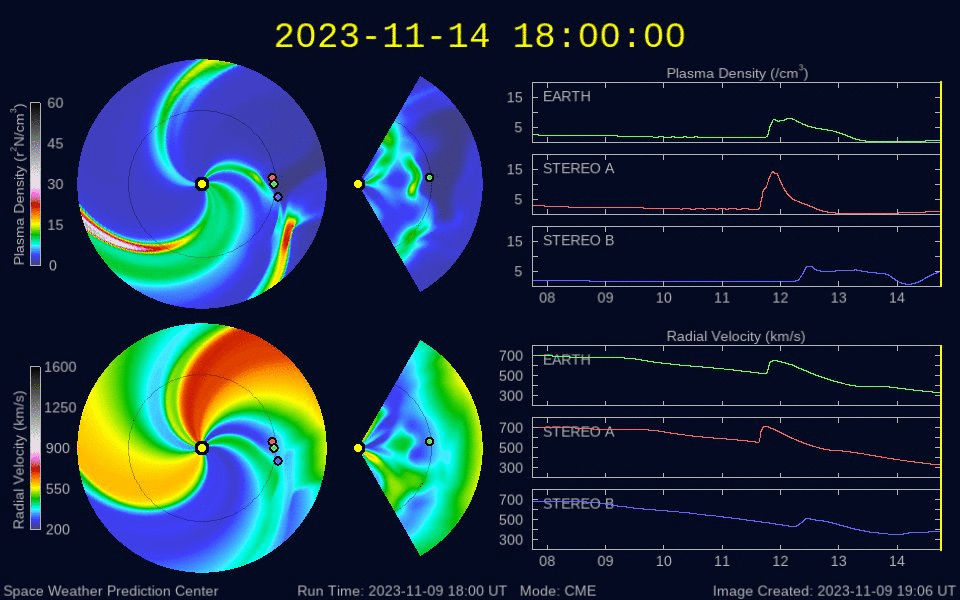 Measure
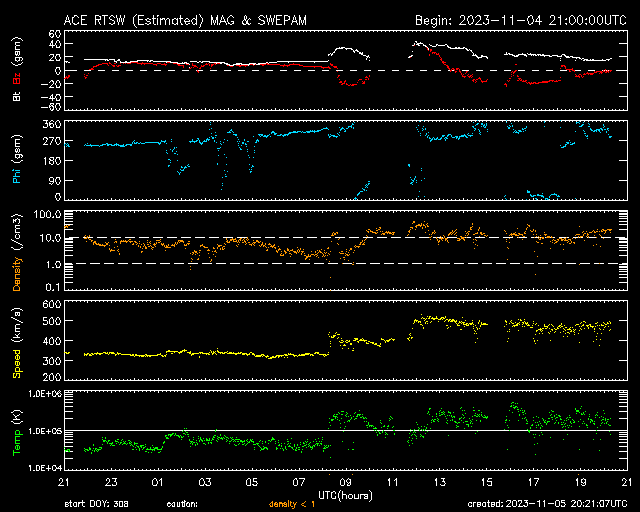 anamation
[Speaker Notes: The abbreviation "PRI" in space weather charts typically stands for "Proton Radiation Index." The Proton Radiation Index is a measure used in space weather monitoring and forecasting to describe and assess the radiation risk to astronauts and space missions caused by high-energy solar protons. Solar proton events, often associated with solar flares and coronal mass ejections (CMEs), can release high-energy protons into space, posing a risk to spacecraft and astronauts.
The Proton Radiation Index quantifies the intensity and severity of these solar proton events, which can impact space-based assets and human activities in space. It is an important parameter for assessing radiation exposure and helping space agencies and mission planners make informed decisions to protect astronauts and space equipment during space missions.
The Proton Radiation Index is typically reported with values representing the proton flux at specific energy levels, such as MeV (Mega-electronvolts), indicating the intensity of the radiation at those energy levels.]
magnetometers
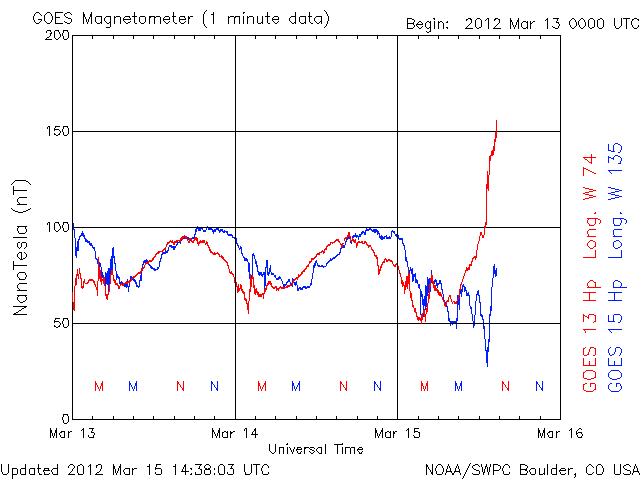 K bars
K  index
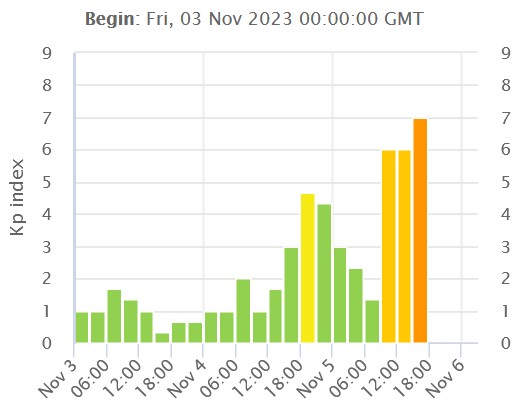 K/mags
K  index
today
Double CME Impact / Strong Storm in Progress
December 1, 2023 @ 00:00 UTC (UPDATED)Two CME passages observed. The first and smaller passage was observed at 00:21 UTC (Dec 1). A second and faster moving passage likely related to the M9.8 flare event on Nov 28 was observed. 
A moderate (G2) geomagnetic storm is currently in progress. The solar wind speed is above 520 km/s and the Bz component of the interplanetary magnetic field (IMF) is pointing sharply south. A watch for strong (G3) conditions remains in effect. Aurora sky watchers at middle to high latitudes should be in for a treat while it is still dark outside.
ALERT: Geomagnetic K-index of 7
K
X-ray
X-Rays
Flares - X-Ray Burst
Flares - May occur with or without a CME
Quiet Sun Spots - Soft X-rays and UV
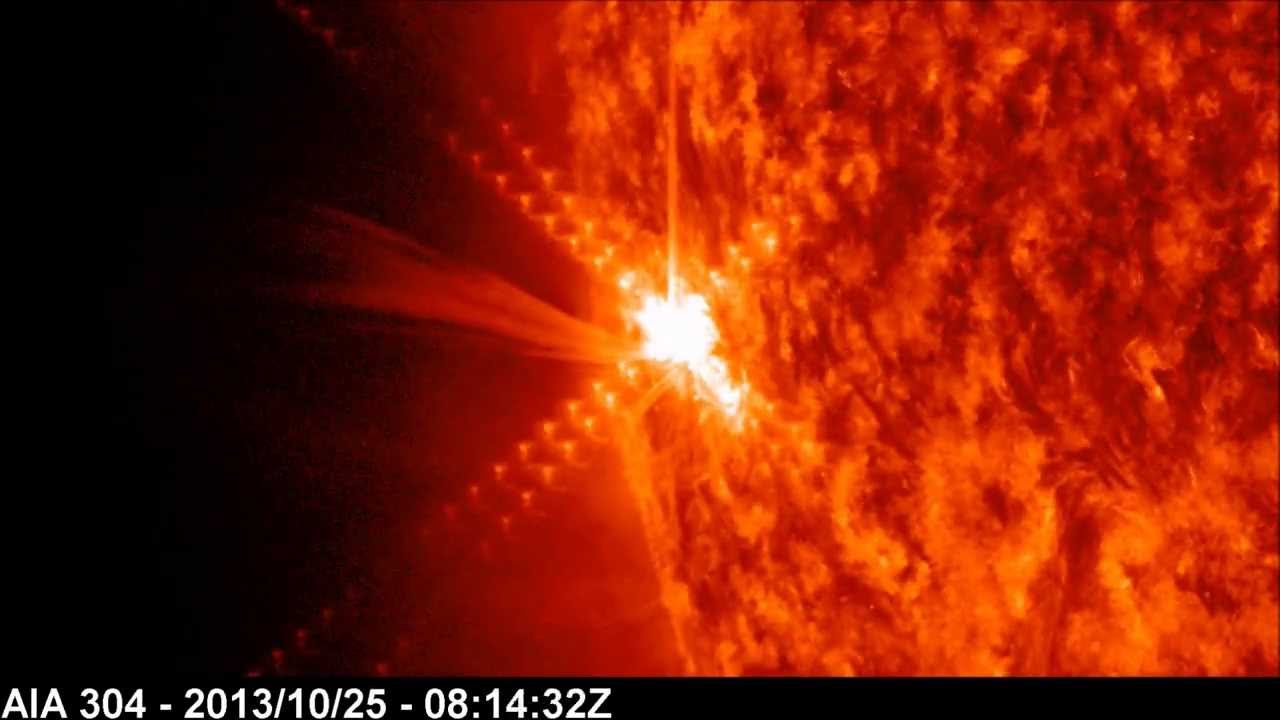 X-ray
Solar Flare with wavelength filters
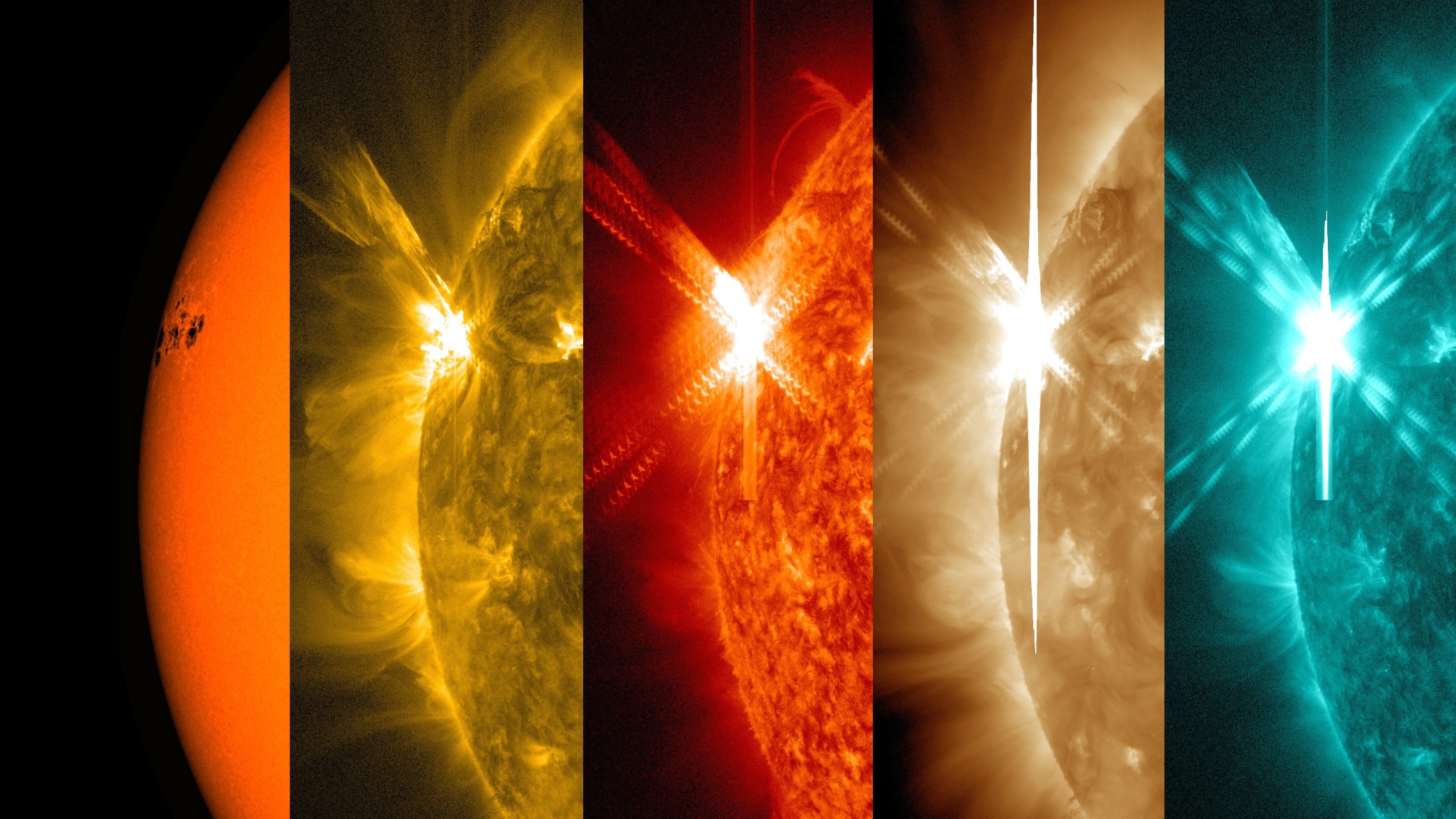 DRAP
DRAP
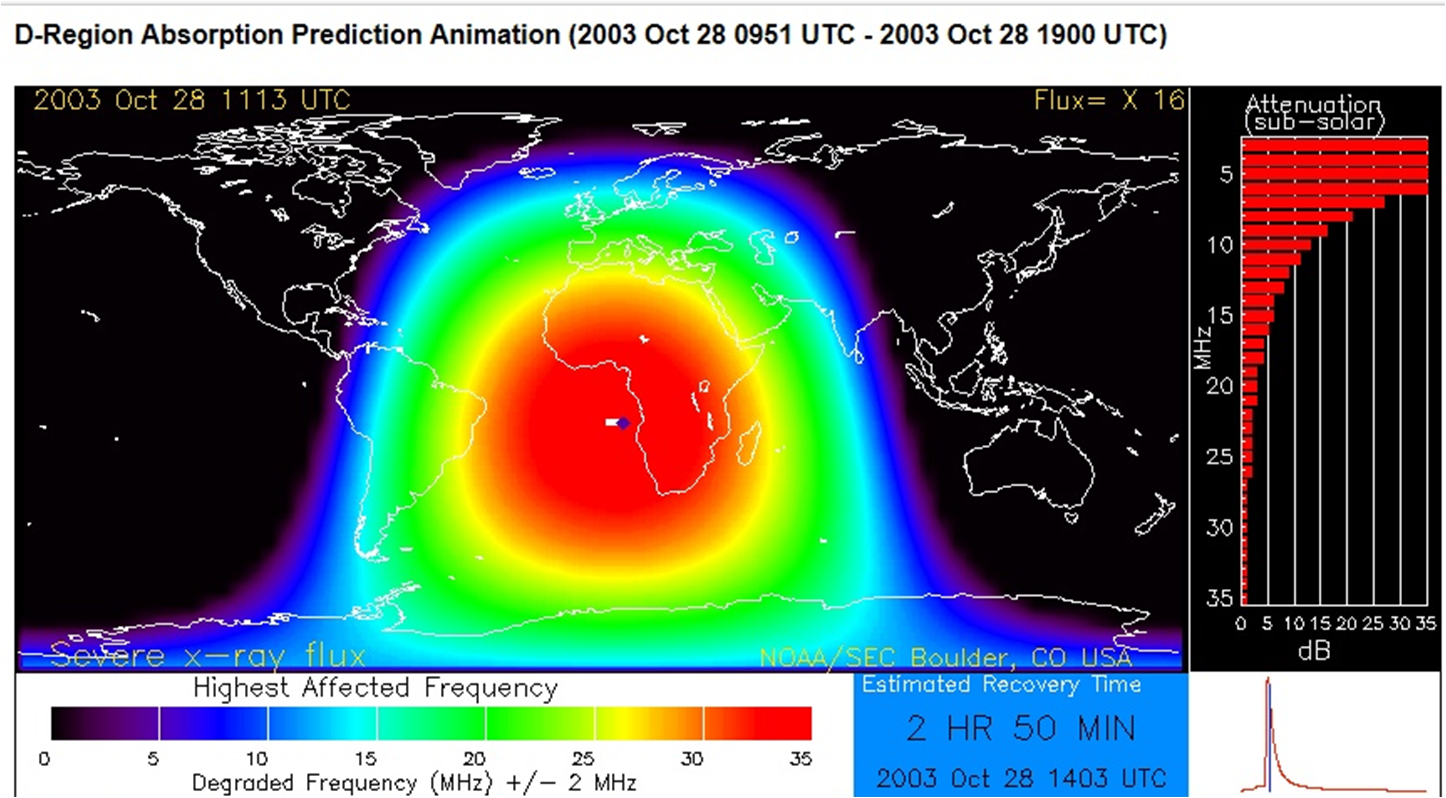 Crit freq
Critical Frequency & MUF
Critical Freq
A signal high enoughin frequency such thatthe waves are notreflected back to earth.

MUF
Maximum Usable Freq
The maximum freq that canbe used to the DX station.
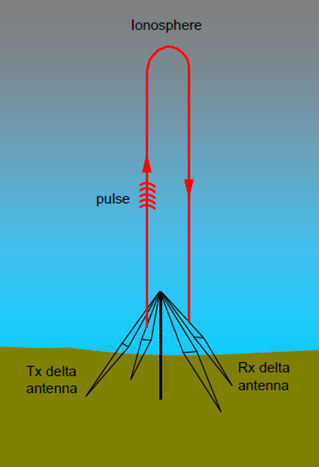 MUF angle
MUF vs. Elevation angle (range)
Ionosonde
NVIS vs. Takeoff Angle
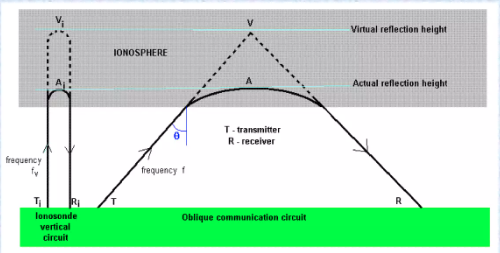 measurements
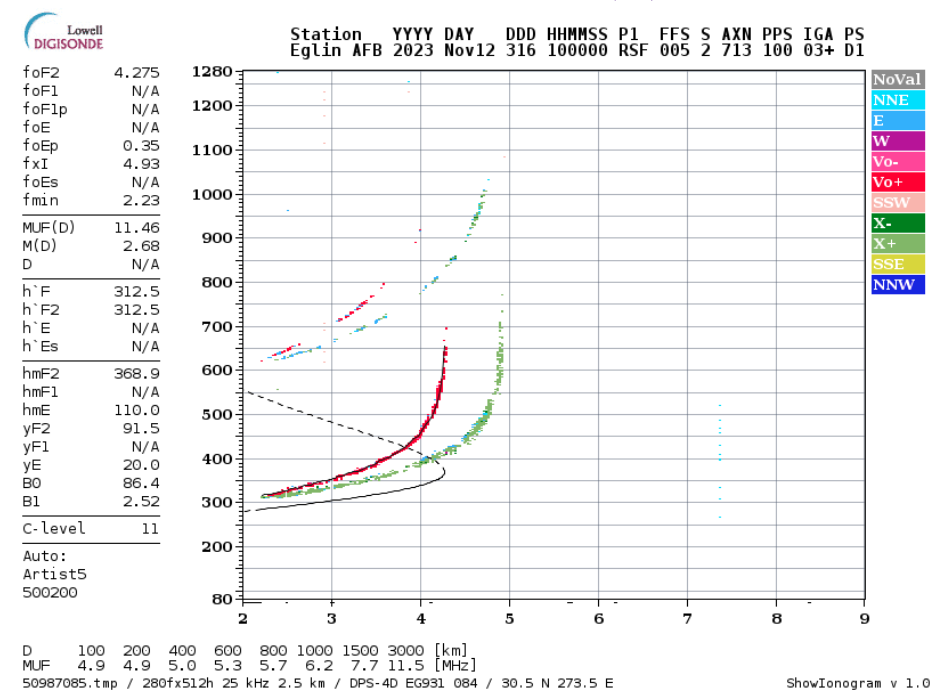 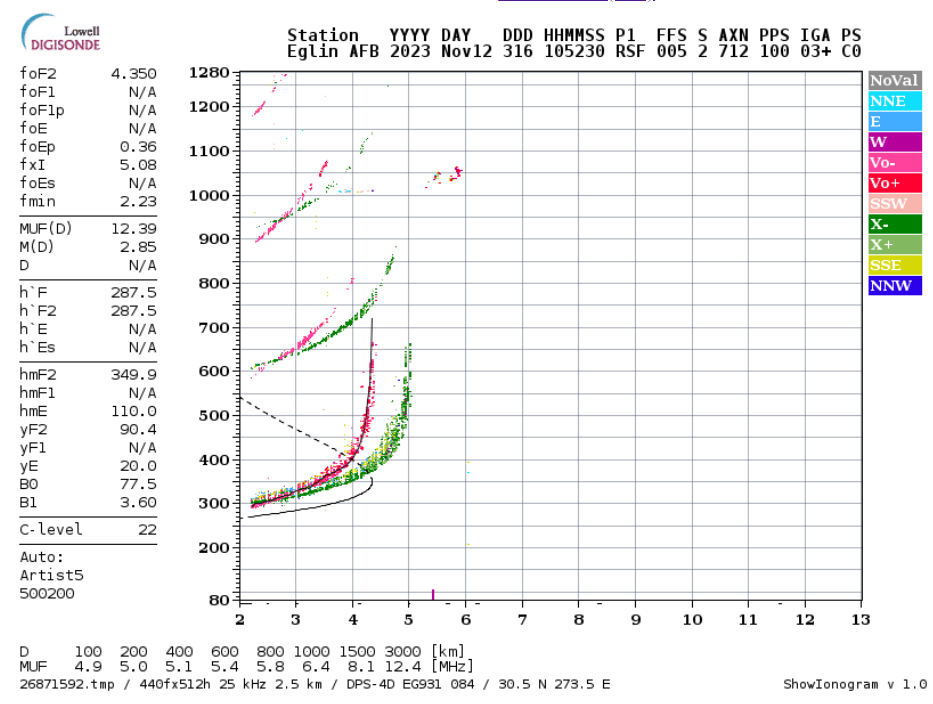 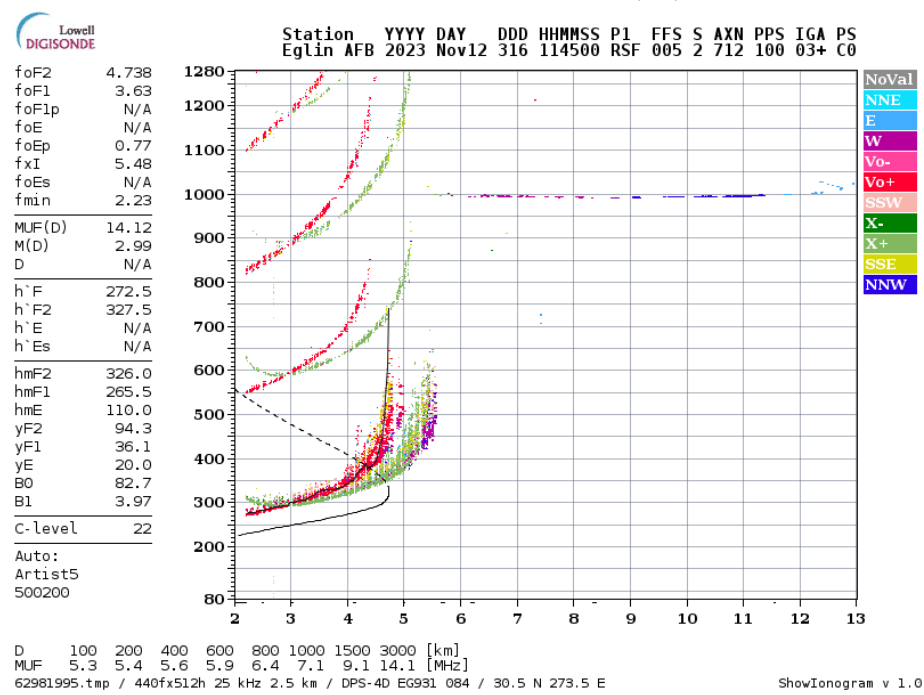 Rap
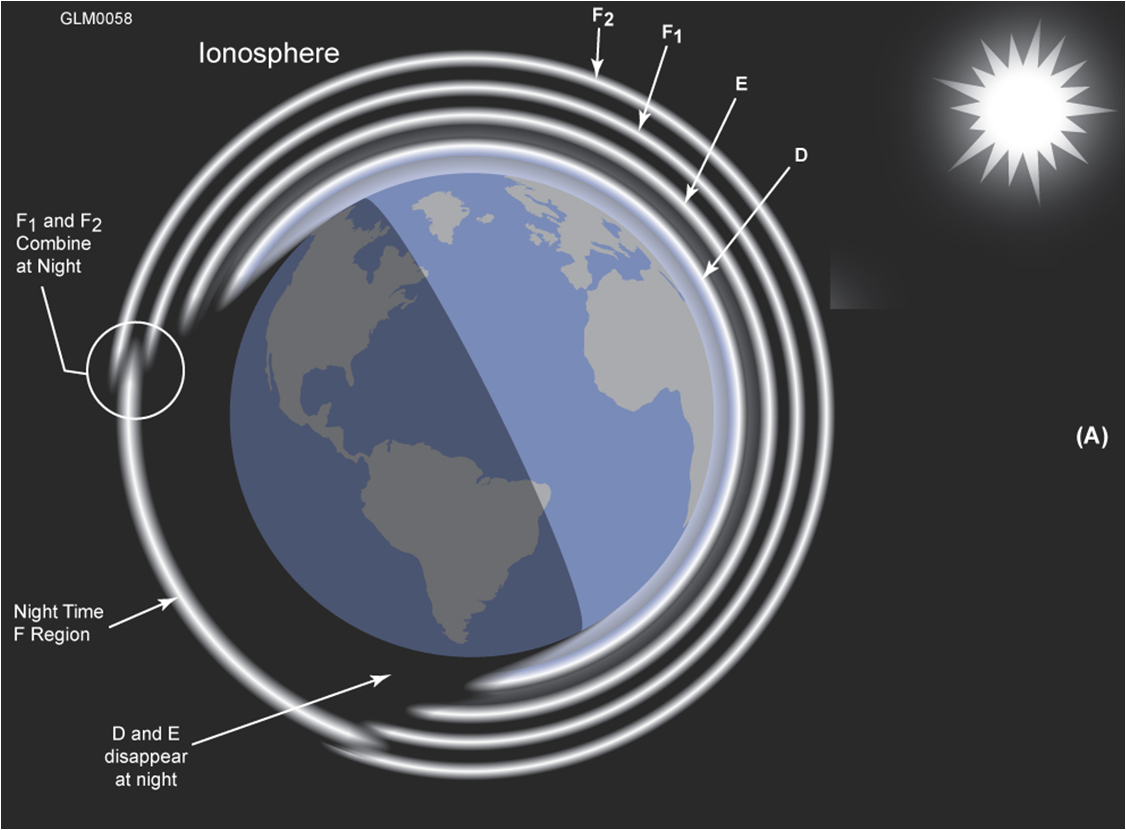 takeaway
The Nut Shell
SFI   (70 = poor / 160 = good / 280 = fabulous)
SN   (2 = poor / 90 = good / 220 = fabulous) 
304A   (80 = poor / 150 = good / 240 = fabulous)
A Plntry   (4 = calm / 40 = minor storm / 80 = severe)
K Plntry   (1 = calm / 5 = minor storm / 7 = severe)
Geomag   Field (Inactive, Vy Quiet, Quiet, Unsettled)
Bz   (20 = good / 2 = ok / -2 = not ok / -20 = disruptive) 
X-Ray   (A1.1 = good / C5.0 = moderate / X2.3 = severe)
Ptn Flx   (0.10 = good / 2.0 = moderate / 20.0 = heavy)
Elc Flx   (1000 = little impact / >1000= heavy impact)
SW   (100 = good / 500 = moderate / 700 = disruptive)
END
K=1.3, SS 74, SF 135, 6:30 am, 40m Vert, 35W, PSK Reporter     10/30/23
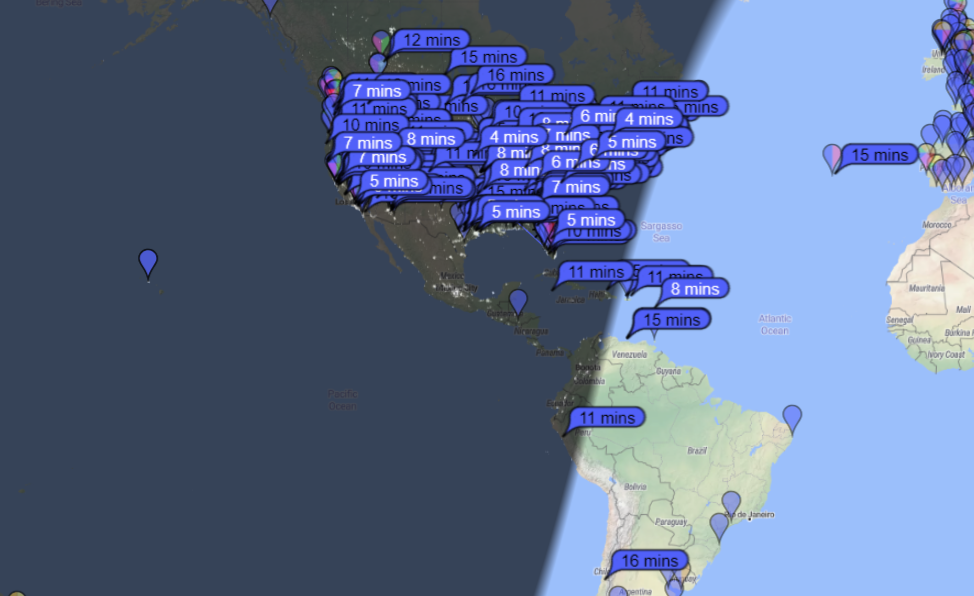 227/15min  7:20 am
141/15min
264/15min
A Few Minutes Later